AN UNUSUAL CASE OF     ORBITAL  CYSTICERCOSIS                         Dr. Chaitali Desai                                        Dr DY Patil Medical College,Pune
A 25 year old housewife presented withLE  Drooping of upper eyelid           (Unilateral ptosis)                    1month       Pain       Redness
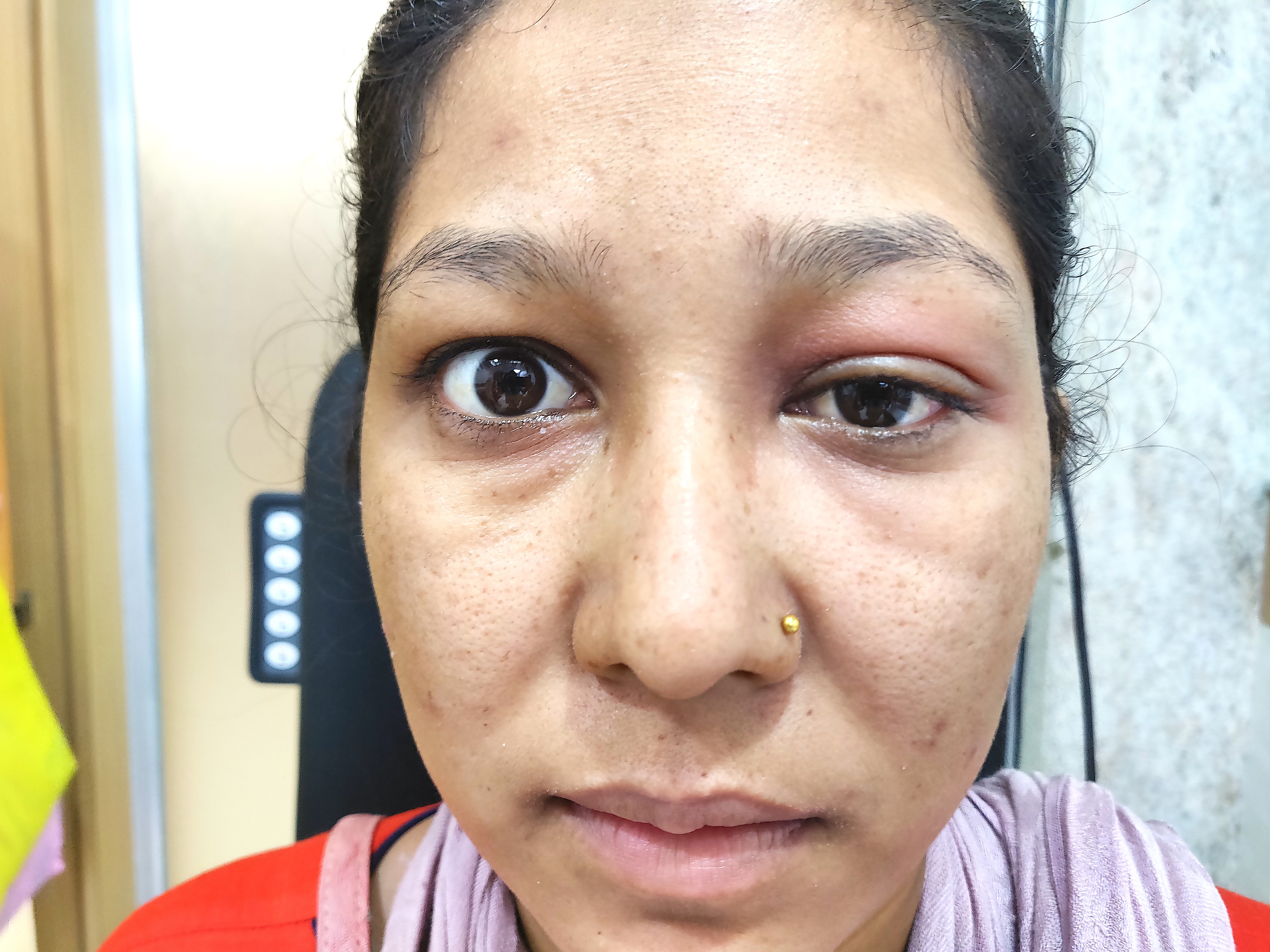 No H/O diminution of vision No H/O ocular trauma or foreign body.No H/O insect biteNo H/O similar swelling around eye or on faceNo H/O heat or cold intolerance, weight gain or loss,swelling in the neck or palpitations.No H/O diurnal variationsNo H/O any aggravating or relieving factors
Past History:No H/O of spectacle use or any ocular procedureMedical History :- No H/O HTN/ DM/ Thyroid disorders/ stroke /generalised weakness/ difficulty in movements or swallowingNo H/O any known allergies or exposure to possible allergen.No H/O swelling anywhere else in the body.Family History :- No such similar complaintsPersonal History :-Sleep, bowel, bladder habits– WNLNon-vegetarianNo addictions
General examination: Pt is conscious, co-operative and well oriented to time, place and person.P-88/min BP- 110/70 mm of HgSystemic examination:CVS,RS – NAD P/A – No OrganomegalyCNS – No neurosensory deficit,Cranial nerve exam - WNL
OCULAR EXAMINATION:
LERestricted eye movements in upgaze with diplopia
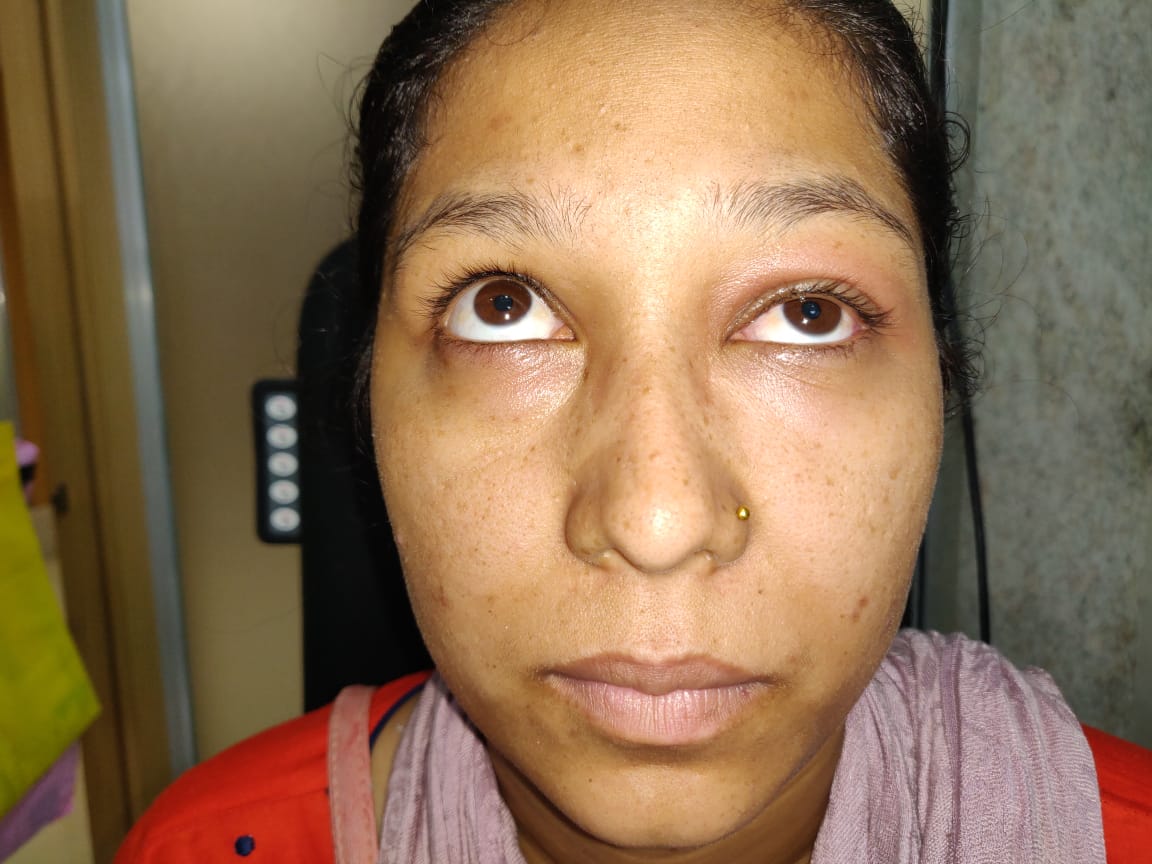 ANTERIOR SEGMENT EXAMINATIONFundus- BE WNL
DIFFERENTIAL DIAGNOSIS:-Parasitic Infection of the Orbit-Orbital pseudotumour-Thyroid related orbitopathy
B-SCAN (LE)Well defined anechoic lesion 11x8mm noted in theSuperior Rectus Muscle with an echogenic focus within most likely scolex
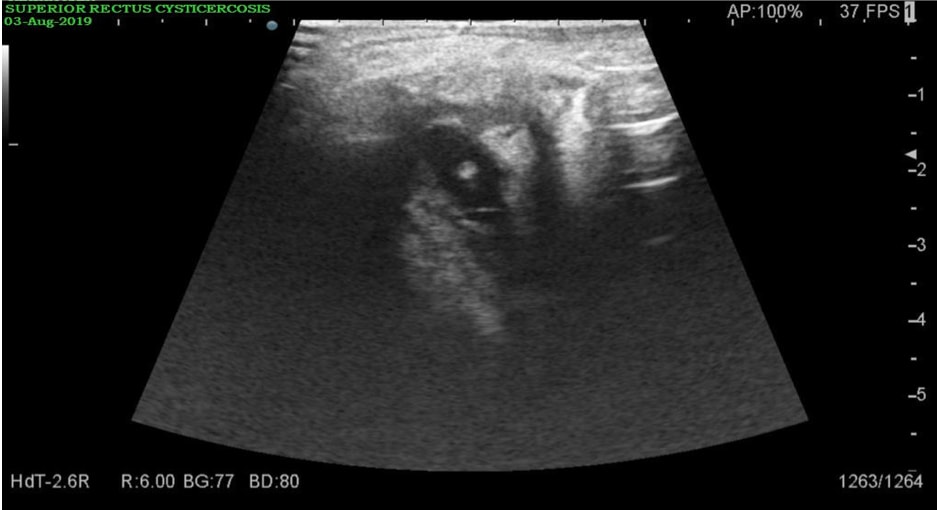 MRI Brain+OrbitWell defined cystic lesion in the Superior Rectus-LPS MuscleComplex appearing hypointense on T1WI,hyperintense on T2WI measuring 8.5x8x12mm.The cystic lesion shows an eccentric nodule likely scolex.Entire Superior Rectus along with LPS appears thickened
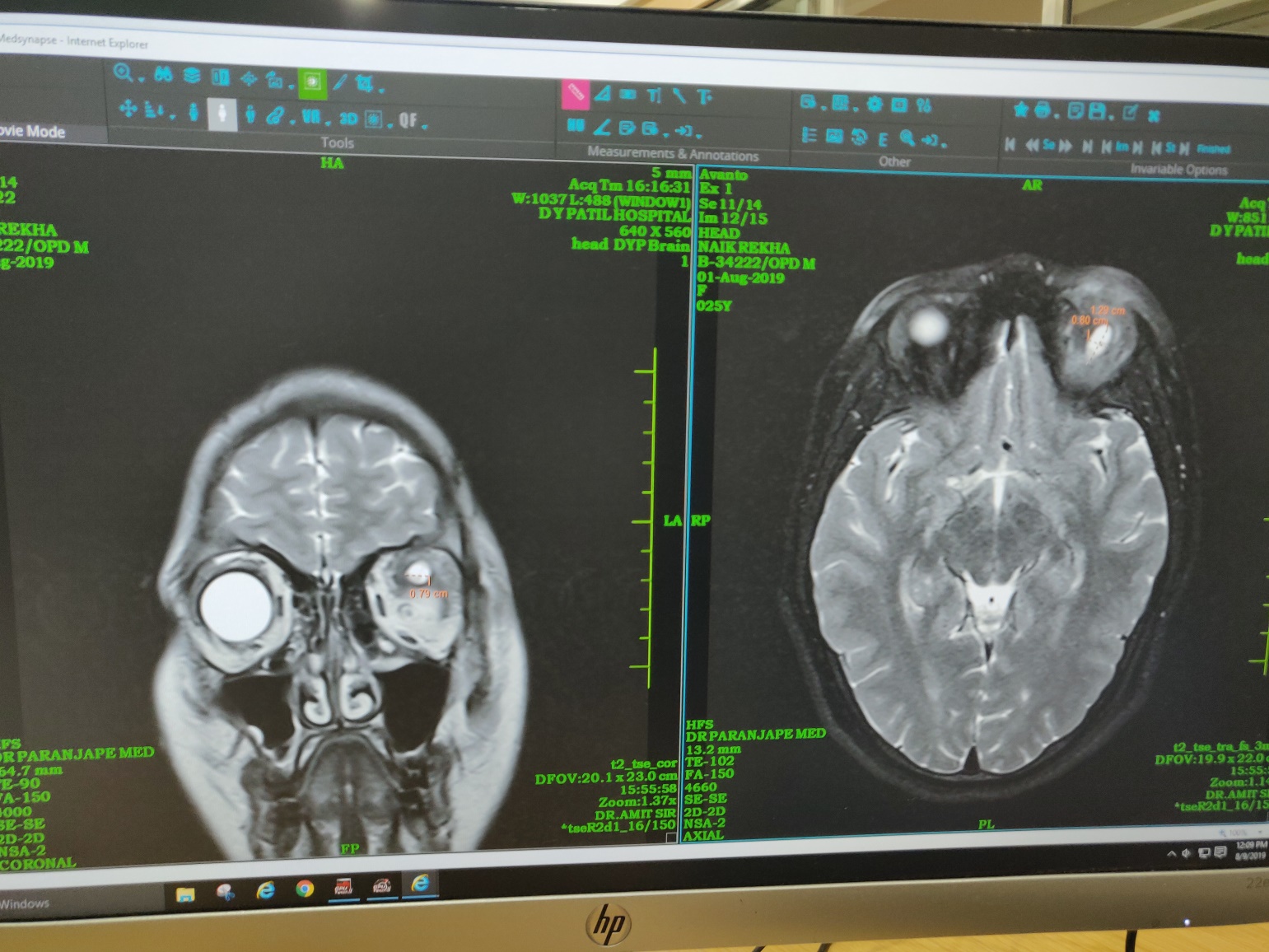 INVESTIGATIONS
Complete Blood Count- WNL
Blood Biochemistry – WNL
Absolute eosinophilic count – 340cells/mcL(30-350cells/mcL)
Thyroid Function Test - WNL
Stool examination WNL
USG Abdo & Pelvis- WNL
ELISA for Anticysticercal Antibodies- Not done (Patient not willing)
DIAGNOSIS :Cysticercosis of LE Superior Rectus + LPS Muscle Complex.
TREATMENT-Tab Albendazole 15mg/kg (in divided dose) BD  for 1 month-Tab Prednisolone 1mg/kg OD tapered over 4 weeks.    a)Post treatment clinical photograph showing resolution of LE ptosis and  compensatory lid retraction in the RE    b)$ c) MRI after treatment shows  complete resolution of lesion in left superior rectus and LPS complex
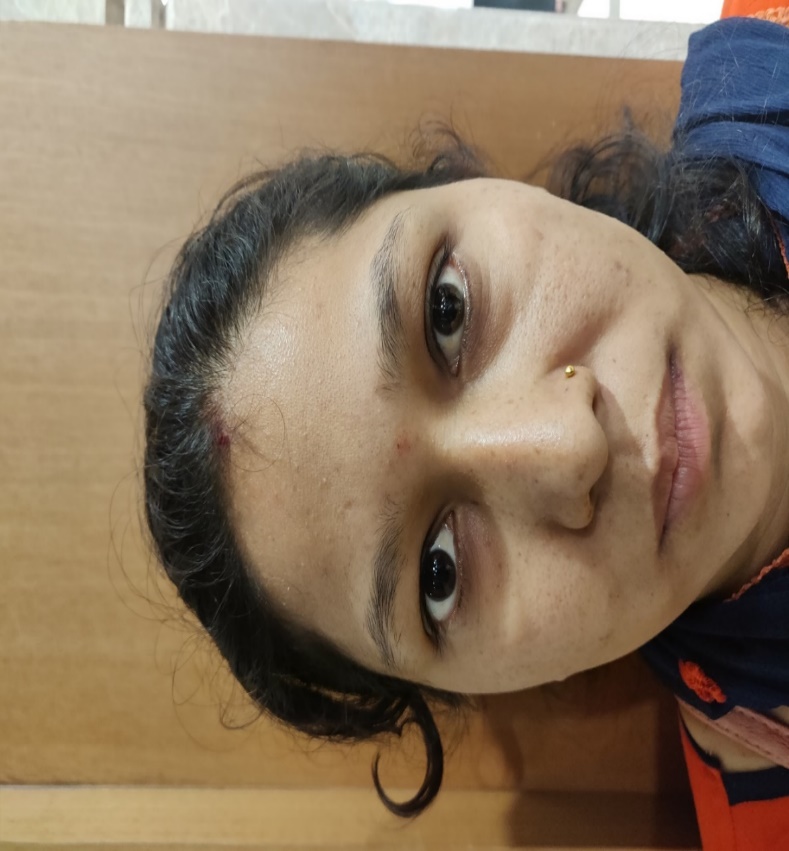 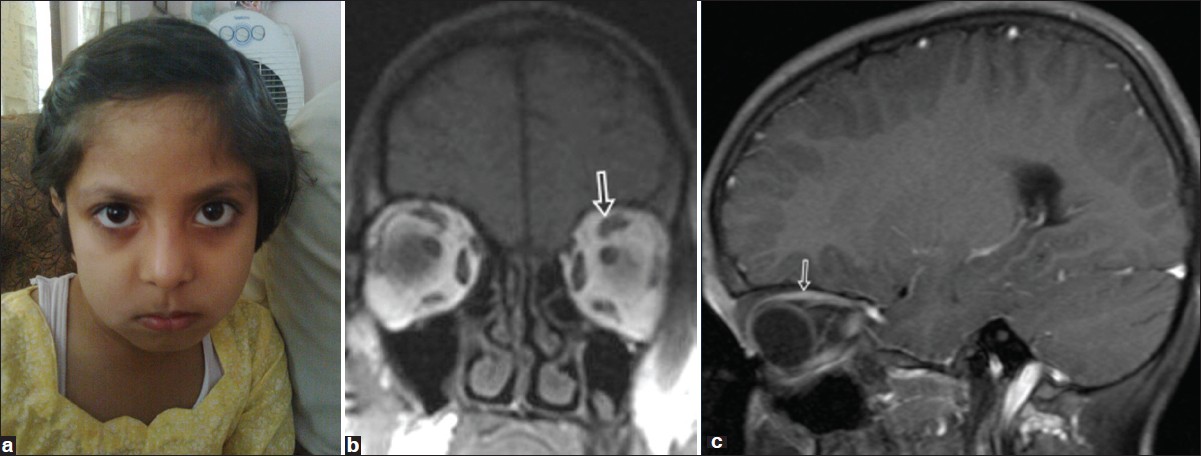 At Presentation                         At 1 month of follow up
DiscussionOcular cysticercosis is caused by Cysticercus cellulosae, which is a larval form of the pork tapeworm Taenia solium.Cysticercosis is endemic in  Asia, Africa, South and Central America, Eastern Europe, Mexico and Russia. Consumption of undercooked pork and use of contaminated vegetables or water can cause this infection.
Cysticercosis primarily affects the central nervous system(CNS), subcutaneous tissue, external eye structures, muscles, and intraocular structures like vitreous and retina.Ophthalmic cysticercosis can cause loss of vision, periorbital pain, scotoma and photopsia
Life Cycle
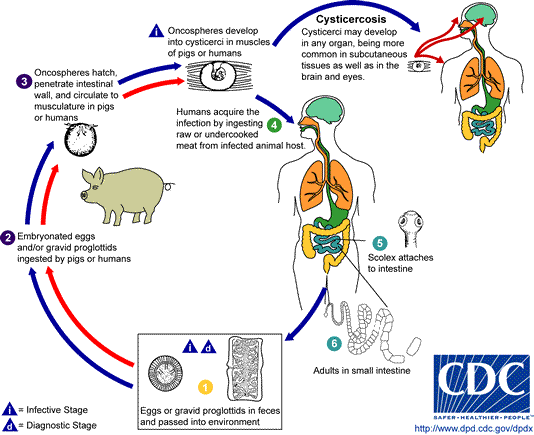 DEFINITIVE HOST –
 Man

INTERMEDIATE HOST –
 Pig
Different ocular forms
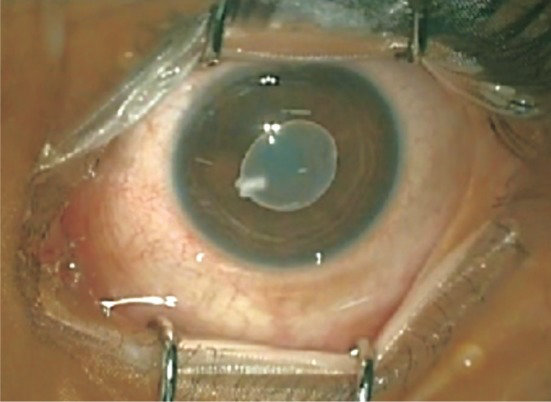 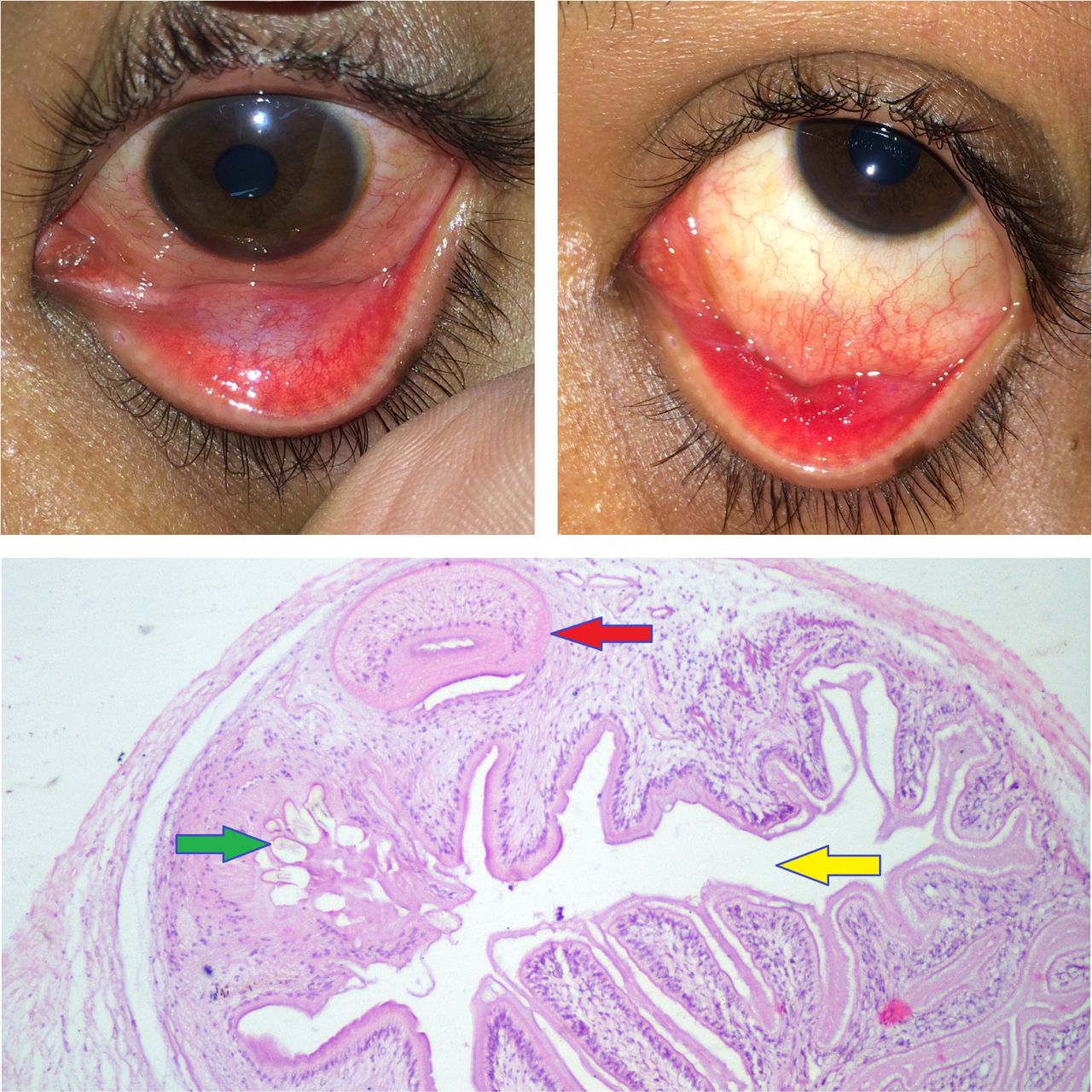 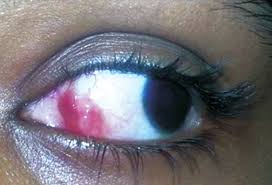 Cyst in Anterior Chamber
Eyelid cyst
Subconjunctival Cyst
Dhiman R, Devi S, Duraipandi K, Chandra P, Vanathi M, Tandon R, Sen S. Cysticercosis of the eye. Int J Ophthalmol 2017;10(8):1319-1324
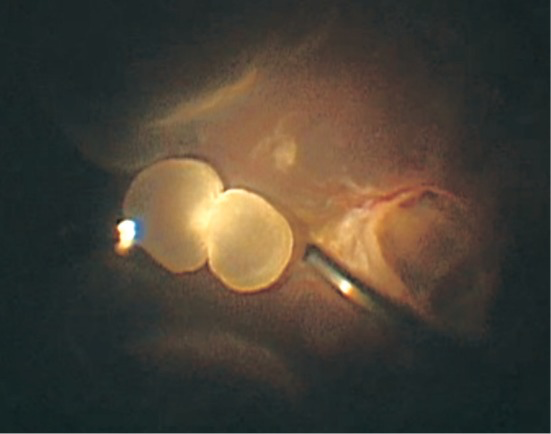 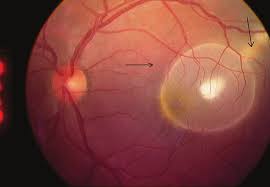 Intravitreal Cyst
Submacular cyst
Ocular cysticercosis can have varied clinical presentation which is non-specific and better diagnosed with thorough imagingJudicious use of oral steroids and anti-parasitic agents help in remission of cyst and is the mainstay of treatment.Therefore it is important to be aware of the clinical presentation of ophthalmic parasites for proper diagnosis and management, to prevent sight threatening and life threatening complications
REFERENCES
1. Rath S, Honavar SG, Naik M, Anand R, Agarwal B, Krishnaiah S, Sekhar GC. Orbital cysticercosis: clinical manifestations, diagnosis, management, and outcome. Ophthalmology. 2010;117(3):600–605. 
2 . Kamali NI, Huda MF, Srivastava VK. Ocular cysticercosis causing isolated ptosis: A rare presentation. Ann Trop Med Public Health 2013;6:303-5
3 . Basu, Sriparna & Muthusami, Sunil & Kumar, Ashok. (2009). Ocular cysticercosis: An unusual cause of ptosis. Singapore medical journal. 50. e309-11. 
4. Dhiman R, Devi S, Duraipandi K, Chandra P, Vanathi M, Tandon R, Sen S. Cysticercosis of the eye. Int J Ophthalmol 2017;10(8):1319-1324 
5. Sihota R, Honavar SG. Oral albendazole in the management of extraocular cysticercosis. Br J Ophthalmol. 1994;78(8):621–623.
THANK YOU